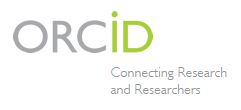 Who, What, Where, When, Why and How …
Elke Dawson
Manager – Open Research
Who is ORCID
A non-profit organization “helping create a world in which all who participate in research, scholarship and innovation are uniquely identified and connected to their contributions and affiliations, across disciplines, borders, and time.” launched in Nov 2012.
Governed by a Board of Directors
Membership is ‘open to any organization interested in integrating ORCID identifiers.’
… ‘serves a broad stakeholder community that includes individuals, research and scholarly organizations, data repositories and libraries, publishers, patent offices, service providers, and more’				 (www.orcid.org)
What is an ORCID
Open Researcher and Contributor ID
A persistent digital identifier able to be integrated with key research workflows and systems, such as manuscript & grant submissions
Adapted from the system used by Thomson Reuters for its ResearcherIDs
Why do I need an ORCID?
Non-commercial, inter-disciplinary & publisher agnostic
Facilitates unique author identity management 
One author publishing under multiple variations of the same name
Common names
Name changes, e.g. marriage, divorce, deed poll
Cultural differences in naming e.g. 
Publishing ‘in honour of’
Allows for 
disambiguation of researchers and hence
accurate & transparent data linking, integration and access
Why do I need an ORCID? cont’d
The National Health and Medical Research Council (NHMRC) and Australian Research Council (ARC) will soon require all grant applicants to have an ORCID identifier -  https://www.nhmrc.gov.au/grants-funding/policy/nhmrc-and-arc-statement-open-researcher-and-contributor-id-orcid
Links to other profiles – Linkedin, Academia, Scopus author identifier, Thompson ResearcherID etc.
Journal publishers are moving to requiring ORCID IDs
Trove has included Australian researchers into “people and organisations” zone from ORCID.
Why do I need an ORCID at ANU?
All off the above and
ORCIDs are being progressively integrated into ANU processes and systems
ERA publication submission forms
ARIES / RIMS
Open Research repository
What does ORCID allow me to do?
Create, manage and maintain your own profile
 Control how your information is published and shared.
 Manage your privacy up to, and including, item level.
Add publications from partner organisations, e.g Web of Science, Scopus, CrossRef, ANDS.
Add publications manually
Add professional activities
Add current and previous institutional affiliations
Add other identifiers (e.g. ResearcherID)
Link to other systems / profiles, e.g. Google Scholar, Linkedin.
Create a QR code for addition to posters, business cards etc.
How to obtain an ORCID
It’s as easy as
1 2 3 at 
https://orcid.org/
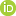 How to get the most out of your ORCID?
Maintain your record
Return regularly to your record and update your affiliations, email addresses and name changes.

Use the full URL 
This way people know it is an ORCID ID and can easily navigate to your profile
	orcid.org/0000-0001-6589-1287
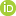 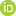 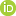 When to use your ORCID identifier?
Promote yourself by adding your ORCID identifier to 
your CV / Resume, web page, email signature, business cards and anywhere else you have a public profile.




Identify yourself by adding your ORCID identifier to
your research incl. journal manuscripts, conference papers/posters, datasets, grant applications, thesis
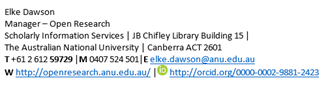 Further Information
Australian National Data Service 
http://www.ands.org.au/partners-and-communities/international-connections/orcid
Import works from BibTeX files
http://support.orcid.org/knowledgebase/articles/390530-import-works-from-bibtex-files-website-user
Six Top tips for making the most of your ID
http://orcid.org/blog/2015/07/23/six-things-do-now-you%E2%80%99ve-got-orcid-id?lang=en
Contact Details
elke.dawson@anu.edu.au

repository.admin@anu.edu.au


Thank you